Тема «Грибы»
УМК «Гармония»
учебник «Окружающий мир»

1 класс





Выполнил:                        
учитель начальных классов 
МАОУ гимназия №2  
г. Нижнего Новгорода       
Куталина В. Б.
Педагогический стаж 26 лет, 
высшая квалификационная категория
И на горке, и под горкой,

       Под берёзой и под ёлкой,

       Хороводами и в ряд

       В шапках молодцы стоят.
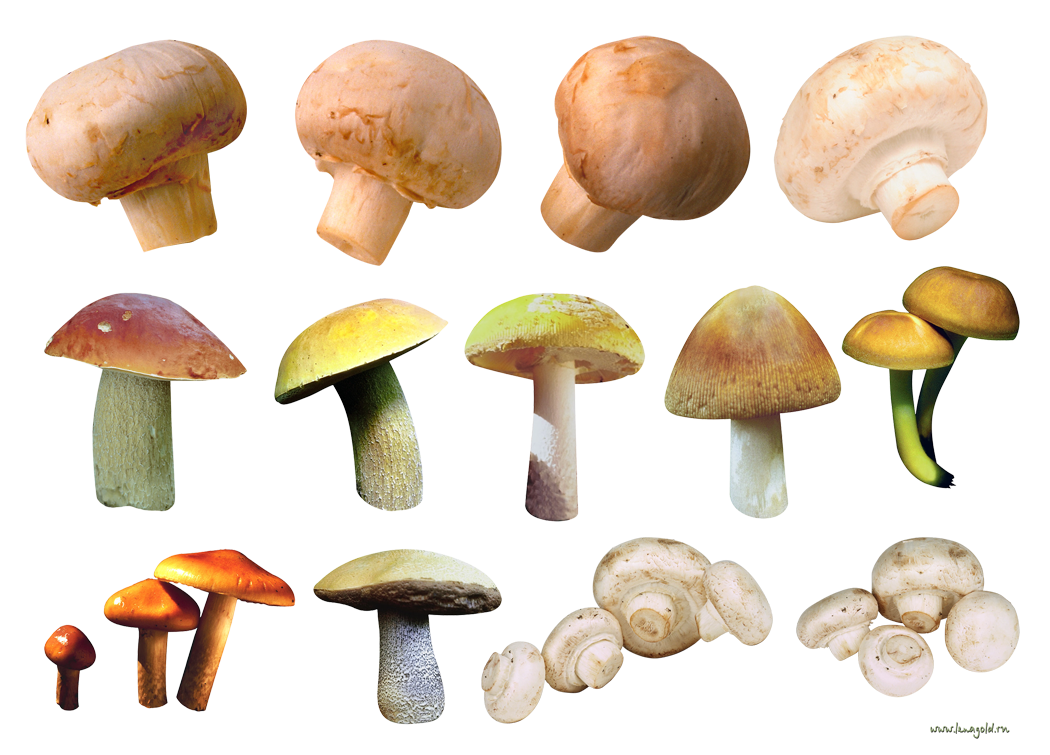 Съедобные
Ядовитые
белый гриб
мухомор
Грибы
бледная поганка
лисички
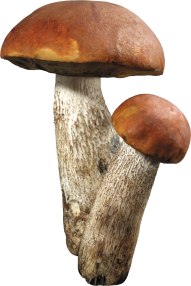 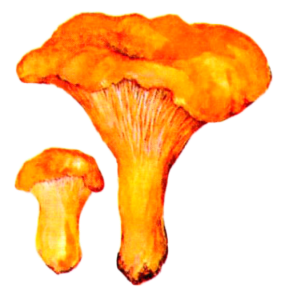 ложнодождевик обыкновенный
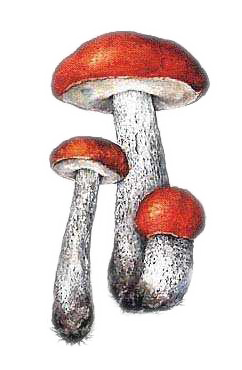 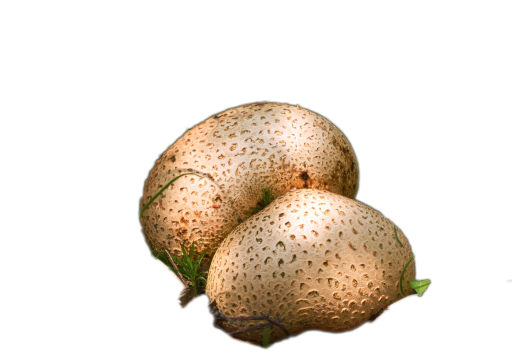 подосиновик
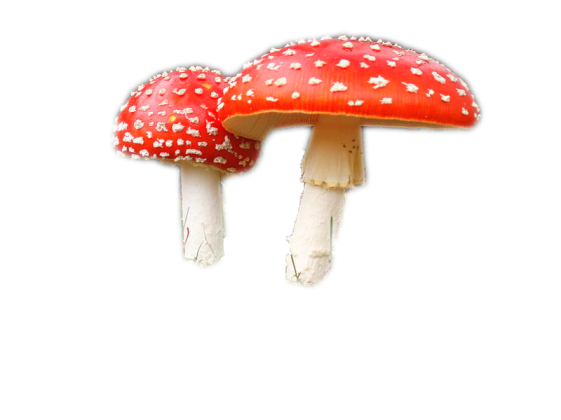 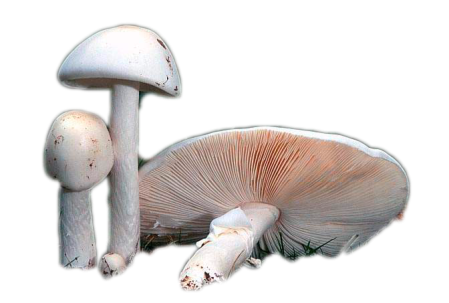 Помогите белке собрать грибы.
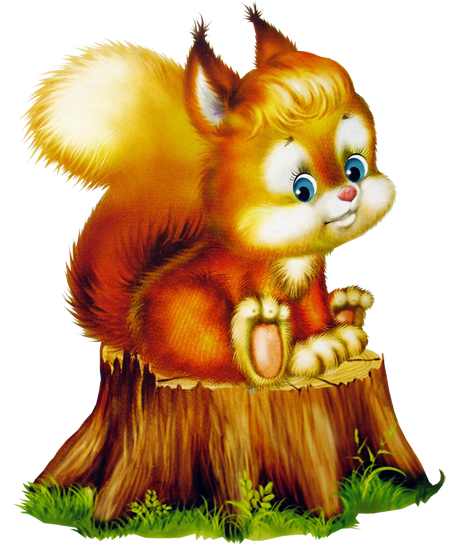 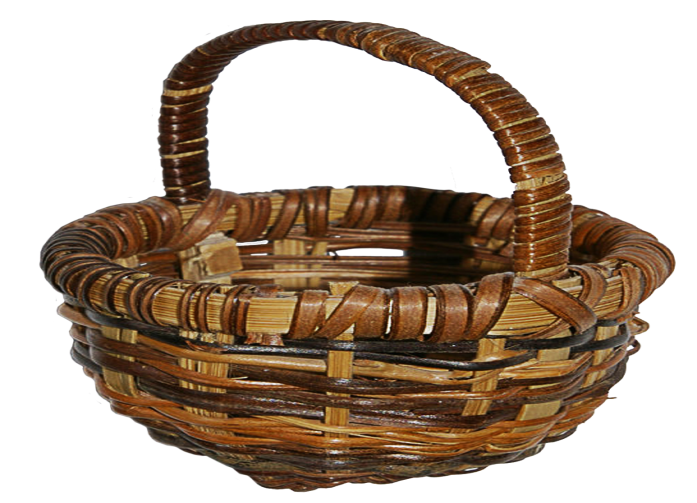 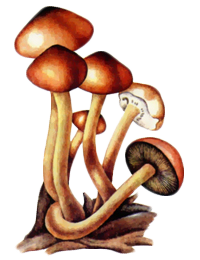 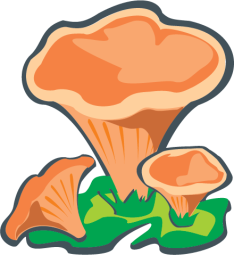 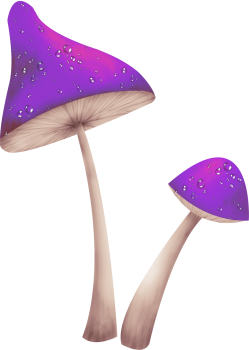 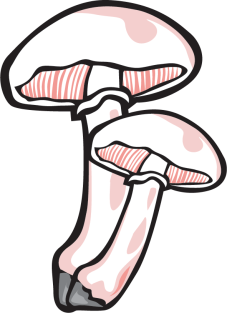 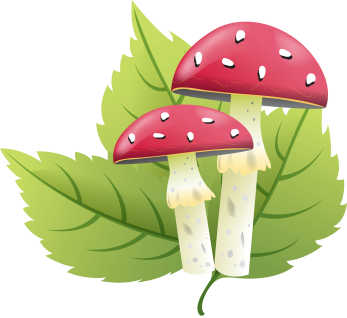 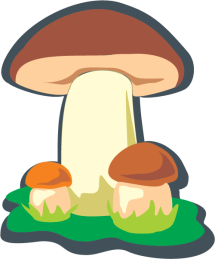 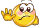 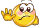 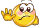 Строение грибов
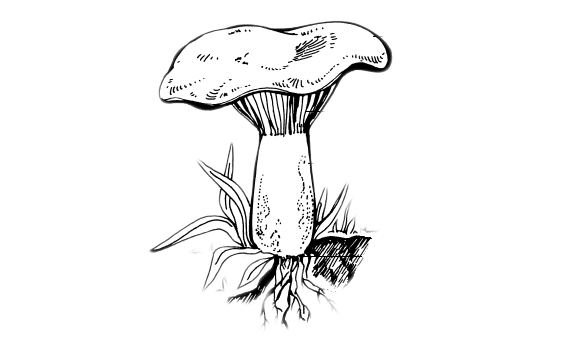 шляпка
ламелы (пластинки)
плодовое 
тело
ножка
мицелий
грибница